Presentación de reglamento de evaluación 2024
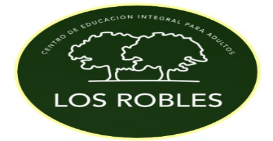 Objetivo: Conocer articulado que colaboran con el proceso de enseñanza aprendizaje
Articulado destacado
Art. 2°: El quehacer profesional de nuestros docentes se fundamenta en nuestros sellos y valores institucionales, teniendo como principal referente la evaluación formativa y el paradigma de evaluación para el aprendizaje (EPA).
Art. 8°: El año escolar, para efectos de planificación, desarrollo y evaluación escolar, funcionará con un régimen semestral. Los dos semestres lectivos, incluyendo los períodos de vacaciones, se extenderán de acuerdo con las fechas que determine el Calendario Escolar, elaborado por el Ministerio de Educación.
Art. 9°: Del procedimiento de la evaluación diagnóstica, se aplicará en tres instancias durante el año.
Art. 11°: Del procedimiento de la evaluación formativa, se aplicará durante todo el proceso
escolar del año lectivo y en cada una de las unidades de aprendizaje.
Art.12°: De la forma de evaluación formativa, contemplará dos calificaciones acumulativas
por cada semestre, las cuales serán registradas en conjunto con el/la estudiante.
Art. 13°: La evaluación formativa, será registrada clase a clase en la bitácora pedagógica del docente.
Art 15°: Del procedimiento de la evaluación Sumativa, se realizará al final de cada unidad o de un determinado período de enseñanza y aprendizaje. El objetivo de la evaluación sumativa es medir los resultados alcanzados por las/los estudiantes, en términos de conocimientos, habilidades y competencias
Art. 34°: Los y las estudiantes deberán ser calificados en cada uno de los subsectores de aprendizajes utilizando una escala numérica de 1,0 (uno coma cero) a 7,0 (siete coma cero).
Estas calificaciones deberán referirse solamente al nivel de logros de los Objetivos Fundamentales y Contenidos Mínimos Obligatorios propuesto en la priorización curricular del año 2023-2025.
Art. 35°: La calificación mínima de aprobación por cada subsector será de 4,0 (cuatro coma cero) sin aproximación
CALIFICACIÓN PARCIAL: Se considera a todos los instrumentos evaluativos realizados en el semestre en las asignaturas, sin aproximación.
CALIFICACIÓN DE COMPROMISO CON EL APRENDIZAJE: Promedio que considera el proceso formativo del/la estudiante registrado/a en la bitácora del docente dos veces por semestre.
CALIFICACIÓN SEMESTRAL: Promedio aritmético, sin aproximación de la centésima la décima superior de todas las asignaturas.
CALIFICACIONES ANUALES FINALES: Promedio aritmético de las calificaciones semestrales calculado con la aproximación de la centésima a la décima.
EXAMEN FINAL: Prueba escrita de selección múltiple a aplicarse al término de cada semestre en cada una de las asignaturas de formación general, la que contendrá los contenidos mínimos obligatorios de cada una de las asignaturas y tendrá una ponderación del 30%.
Art. 38°: Podrán eximirse del examen final todo aquel/la estudiante que tenga en cada una de las asignaturas de formación general, instrumental y diferenciado una calificación igual o superior a 5.5 (cinco punto cinco) sin aproximación.
I V:De la inasistencia a evaluaciones
Art. 39°: La asistencia a las evaluaciones calendarizadas es obligatoria.
Art. 40°: En el caso de inasistencia de un estudiante a una evaluación sumativa, para
cualquier instrumento de evaluación individual, se le otorgará la oportunidad para la
realización del instrumento de evaluación, cautelando que se contemple los mismos
objetivos evaluados para todo el curso, pudiendo o no subir el nivel de exigencia para la
nota mínima, de acuerdo con los siguientes criterios:
a) Ausencia con Certificado Médico: Se aplicará la evaluación el día y hora que se fije de
común acuerdo profesor - estudiante.
b) Ausencia sin Certificado Médico, pero por causa justificada debidamente certificada
por el/la estudiante al Profesor de Asignatura a través de una solicitud hecha por el/la
estudiante a esta instancia. Se aplicará la evaluación el día y hora que se fije de común
acuerdo con el profesor – estudiante  tendrá el mismo tratamiento de la ausencia con Licencia Médica
c) Ausencia con o sin aviso y sin causa justificada: Se aplicará la evaluación el primer día de
vuelta a clases y que corresponda al horario de la asignatura, pudiendo optar como máximo
a calificación 6,0 (seis comas cero).
Art. 41°: En caso de inasistencia de un o una estudiante a una evaluación sumativa, para cualquier instrumento de evaluación grupal, se procederá de acuerdo con los siguientes criterios:
a) Entrega del trabajo con retraso y con justificación debidamente certificada por el/la estudiante al docente de aula a través de una solicitud hecha por el/la estudiante a esta instancia: Se acordará fecha de entrega de común acuerdo profesor - estudiante.
b) Se evaluará en fecha establecida por el profesor y tendrá un 10% de aumento en el porcentaje de exigencia.
c) Cada estudiante del grupo será responsable de la presentación del trabajo. En caso de ausencia de algún integrante del grupo, el resto deberá absorber la responsabilidad del faltante, en caso contrario se tomará como ausencia grupal.
Art.44°: Con el propósito de monitorear las situaciones que pudieras estar afectando el desempeño de nuestros estudiantes, posterior a cada evaluación de carácter sumativa, el  docente entregará a Inspectoría una nómina con aquellos estudiantes ausentes en la evaluación. Inspectoría recopilará antecedentes generales del estudiante para informar al equipo de convivencia.
                         De la promoción
Art. 46°: Deberán registrar a lo menos, el 80% de asistencia efectiva durante su proceso de
enseñanza-aprendizaje.
Art. 48°: Las/los estudiantes que alcancen un promedio anual en un subsector y/o asignatura igual a 3.9 y sea causal de repitencia, ésta se le considerará nota limítrofe y deberá rendir un examen especial, que coordinará el/la estudiante con el profesor de asignatura y UTP dentro de los plazos establecidos. En caso de ser aprobado se le registrará en el promedio la nota de aprobación mínima 4.0. El/la estudiante podrá rendir un solo examen de nota limítrofe.
Art. 49°: La situación final de las/los estudiantes que hubieren reprobado un máximo de dos subsectores de aprendizaje se resolverá después de la aplicación de un proceso evaluativo especial o “examen” del subsector. Al cuál solo se podrán presentar con un promedio de notas del subsector entre 3.5 y 3.9 (ambas inclusive).
Art. 58°: Aquellos/as estudiantes(as) sorprendidos en un acto de deshonestidad escolar (copia, traspaso de información a otros estudiantes, etc.) durante una evaluación, se le retirará el instrumento evaluativo, se dejará constancia en la hoja de vida y se procederá a la aplicación de un nuevo instrumento de evaluación que será aplicado con una exigencia del 80% en forma inmediata de ocurrido el hecho.
Art. 59°: El uso de celulares será permitido solo bajo supervisión del profesor de asignatura y referente a procesos pedagógicos.
Art. 60°: Una vez finalizado el primer semestre, el establecimiento educacional entregara
un informe de notas a las/los estudiantes.